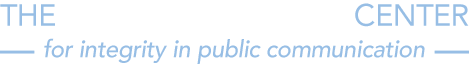 Mind the Gap: Key Principles for Ethical Literacy
Module Two | Lesson One
Lesson One | Principles
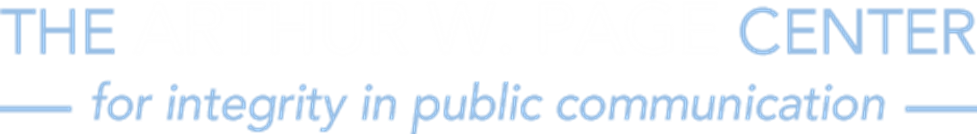 Lesson Overview
Ethical literacy in public relations
Personal values
Ethical Orientations:
Axiology
Deontology
Teleology
Situational Ethics
Lesson One | Principles
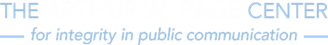 Ethical Public Relations Literacy
allows professionals to recognize a public relations ethical issue, identify a personal ethical viewpoint and the ethical viewpoint of others, understand the ethical orientations that shape our perspectives, critically analyze the appropriate ethical frameworks for the ethical issue, apply the ethical principles, and evaluate the ethical decision.
Lesson One | Principles
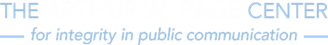 Personal Values
What a person believes to be important
Terminal values – life-long personal goals
Freedom, inner harmony
Instrumental values – help achieve terminal values
Independence, obedience
Lesson One | Principles
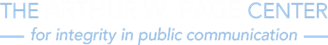 Discussion Question
What top three personal values guide 
your actions?
Lesson One | Principles
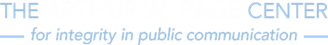 Axiology
“Value or worth”
If I were a “good” person, what would I do?
Aristotle – the Golden Mean
Cowardice --- Confidence --- Rashness
Lesson One | Principles
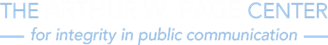 Discussion Question
The axiology orientation believes values are habitual and consistent. How might this guide public relations practice?
Lesson One | Principles
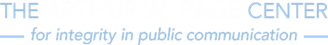 Deontology
“Duty or obligation”
Respect for humanity
Declaration of Independence
Kant’s categorical imperative
Universal law
Lesson One | Principles
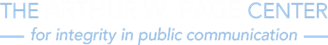 Discussion Question
According to deontology, explain the importance of intention to ethical action.
Lesson One | Principles
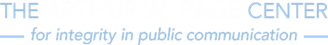 Teleology
“End”
Emphasizes outcomes over process
Utilitarianism
John Stuart Mill – maximize benefit/minimize harm
Lesson One | Principles
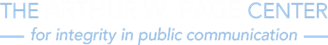 Discussion Question
Discuss the advantages and disadvantages of utilitarianism in public relations practice.
Lesson One | Principles
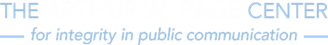 Situational Ethics
Ethical laws vary between communities and over time
Upholds love, human welfare, happiness
Subjectivism
Most common public relations ethical orientation
Lesson One | Principles
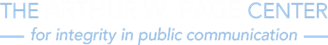 Discussion Question
How might the prevalence of subjectivism impact the perception of public relations as an ethical profession?